Electronics designwith emphasis on ASICs
Mitch Newcomer
Representing work of  Rick Van Berg*
Nandor Dressnandt, Paul Keener, Adrian Nikolica, Zichen Tang
Bill Ashmanskas Engineer/Physicist , Ben Rosser (GS)
            Brig Williams   HEP,  PI
Penn Instrumentation Group Leader:   Inception  till Retirement in 2014
Penn’s  Instrumentation Group
> 40 Years system and front end electronics design:
Large scale High Energy & Neutrino Detector systems
Medical Imaging  ( PET,  Hadron Therapy Imaging)

System Architecture Design
Sensor signal processing, Environmental monitoring
Data Aquisition
Importance of detector mounted ASICs realized early on:   
     Penn organized ASIC conference in 1987.
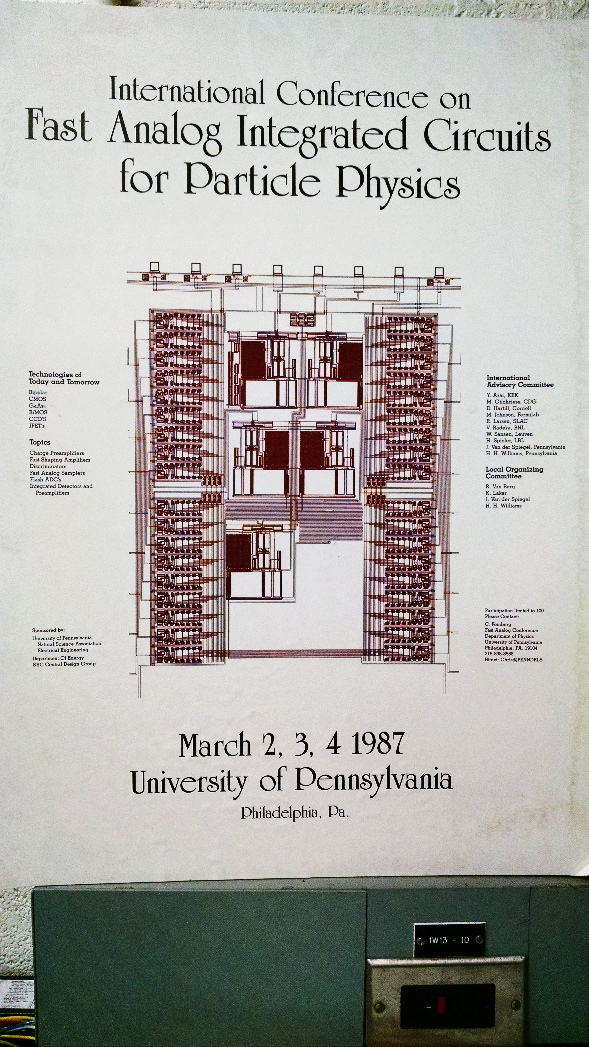 HEPIC  2017
2
ASIC related Projects accomplishments
Helped Establish the  University program with Cadence with early 1990’s. 
1989-90  collaborated with Fermilab  in the design of two “semi-custom” analog bipolar ASICs for E781.
Low noise CMOS Silicon Strip readout ASIC,  1993.   (S. Tedja)
Wire chamber readout ASICs: SDC(SSC)1992, COT (CDF) 1997 bipolar ;
ATLAS TRT (LHC) 2002, bi-CMOS;  GLUEX (CEBAF) 2004 250nm CMOS.  
Sudbury Neutrino Observatory, SNO (1997) Complete Electronics Chain: including 2 PMT readout bipolar ASICs & collaborative design of the QUSN7 CMOS readout chip, 20 PCB designs, Backplane, Crates, supplies.
ATLAS TRT DTMROC - Digital Time Measurement Read Out Chip 
   CERN, Krakow, Penn  2002    (250nm CMOS)
HEPIC  2017
3
Recent:  Analog Design Work
Advanced Detectors and LHC Upgrade  

Fast Amp - 4 channel (prototyping) amplifier for 2 to 50pF sensor readout
	         300ps rise time.  5 to 200fC differential Outputs, 180nm SiGe. 

ATLAS Upgrade Liquid Argon (collaboration with BNL for ATLAS -  
Preamp/Shaper: SiGe Bipolar: 8WL (2009), IHP (2011), GF 7WL (2015) 
Programmable (2-16ns), 10 bit DN  analog delay IHP(2011)
Pulser block, optimized Band Gap for BNL’s 65nm Preamp/Shaper (2016)
HEPIC  2017
4
Recent: Design Services & Prototyping
Cold ASIC work with FNAL (65nm CMOS) for DUNE  -

Provided Liberty timing files for >100 Digital Library Cells revised by FNAL  
      (Increased length to reduce hot electron effects at LAr temperatures. )

 Design and measurement of a 65nm tiny chip (2017) with ring oscillators, 32 Flip-flops  to measure timing characteristics gate delay setup & hold times etc.
HEPIC  2017
5
Current: ATLAS Strips Upgrade Electronics
( UCSC, CERN, DESY, RAL, UCL, Freiburg, Liverpool, Penn ,  +..)  
              
Leadership Role in defining Strips Readout Architecture.
Responsible for “Star” sensor  Readout approach for front end ASICs.
Fast cluster finder,  LVDS I/O, ADC  for   256 ch. ABCstar FEC 
HCC star  - (fabrication plan  Feb 2018)	
6b/8b  Trigger / Storage Control protocol  
160Mbps input channels for up to 11 ABCstar ASICs.
 Output data formatting/module readout  @ 640Mbps 
Scaled LVDS  I/O 
AMAC Autonomous Monitoring and Control ASIC (MPW* Nov 2017) 
Multi-drop Scaled LVDS,  Tristate Scaled LVDS  Drivers
14 simultaneous monitored quantities  temp/voltage/current (1ms rep rate)
Automatic  out of limit warning
Programmable Interlock functionality
Nov MPW os last scheduled GF130 MPW.
HEPIC  2017
6
HCCstar Top Level Block Diagram
19 September 2017
ITk Week
7
HCCstar Control Path
19 September 2017
ITk Week
8
1 of 11  HCCstar Input Channels
19 September 2017
ITk Week
9
AMAC V2 feature Diagram
LVDS tristate output
LVDS Input
Digital Status Input
Pwr up

 On
Regulator
Controls
5X
HV Chrg. Pump Control
for Sensor Bias SW.
Register interface
Off
LAM
Autonomous 
Monitor
10 Bit
DC DC input  V, I
End of Ramp
Limits / Flags / Decisions
Comparator Outputs
DC DC outputV, I
Vsense ext
5X
8 Bit D/A
Vreg
Internal Temp
Internal Clock Programmable  Ring Oscillator (~40MHz)
test
5X NTC
Core Voltage LDO Regulator
HV Bias I to V
2nd Independent
Bandgap for  internal LDO
Adjustable Band Gap
Sensitive Analog Domain
AMAC  V2  Status  meeting   August 22, 2017
10
Autonomous Monitoring Cycle
Counter / Switch Logic
Reference Ramp for   A/D  Conversion
Ring Osc
D0 …D9
S1 S2 S3
RESET
S1
S3
S1
S2
Reset
comparator
10 bit Counter Latch
Ramp Counter           Bus
Vsense i
10pF
Q inj
~80 - 120mV
Band Gap Referenced
..
Ramp Reference
~100fF
Programmable Voltage Ref.
comparator
Count
1023
~1.1V
10 bit Counter Latch
Vsense j
0
0V
~1ms
~1ms
Counter Driven Ramp Reference
Easy to add  monitor comparators
AMAC  V2  Status  meeting   August 22, 2017
11
ASIC Design tools
Cadence platform
Analog & simple digital
	Virtuoso  schematic / layout editor
	Spectre (analog or mixed A&D)   NC-Verilog (digital)


Synthesis Mixed A&D  (digital on top flow)
            RTL compiler   rc .. Genus 
           Encounter   Innovus P&R
HEPIC  2017
12
Multi- Institutional Project Management
SVN-  project repository for current and  previous designs
GIT-   for present  ATLAS Strips readout “star chips”.  Using gitlab   
           repository at CERN  

Cliosoft-  Intend use  for future designs.  Requires multi- institution conversion for present chip set.
HEPIC  2017
13
Verification tools
Spectre  for Analog,  Confirmation of fast digital Macros  

Digital Verilog
Code Coverage tools
Incisive    (NC – Verilog)
System simulation / verification  tools   (Chip/hybrid/modules)
 
Cocotb (Coroutine Co-simulation Test Bench) an open-source
verification framework for writing test bench code entirely in Python. 
Eliminates  cumbersome  System Verilog (UVM) frameworks.
HEPIC  2017
14
CERN
We should acknowledge the huge contributions and accessibility of the CERN Micro Electronics group in bringing along the Experimental community in the development and successful exploitation of CMOS technology.  
Validation of the radiation tolerance of the sub-micron CMOS technologies.
Frame Contracts:  Provide reliable access to common / relevant technologies negotiated with reasonable costs and multi-institutional access as a priority. 
Uniform design kits:  facilitate multi-institutional design  
Shared IP:  speeds designs & designers along and  helps minimize the number of submission cycles for improved cost and schedule performance.   
Training: PCB design, ASIC design flows   
  
The example set by CERN Micro E has been enabling for many groups, an encouragement for an open HEP design community allowing the science potential to take priority over institutional ownership of designs and know how.
HEPIC  2017
15